BHARAT SHIKSHAN SANSTHA
Shri Chhatrapati Shivaji College Omerga
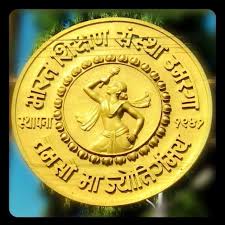 Prepared byDr. V.S. Ingle
Dept of Chemistry 
Vice Principal
Spectroscopy
Contents
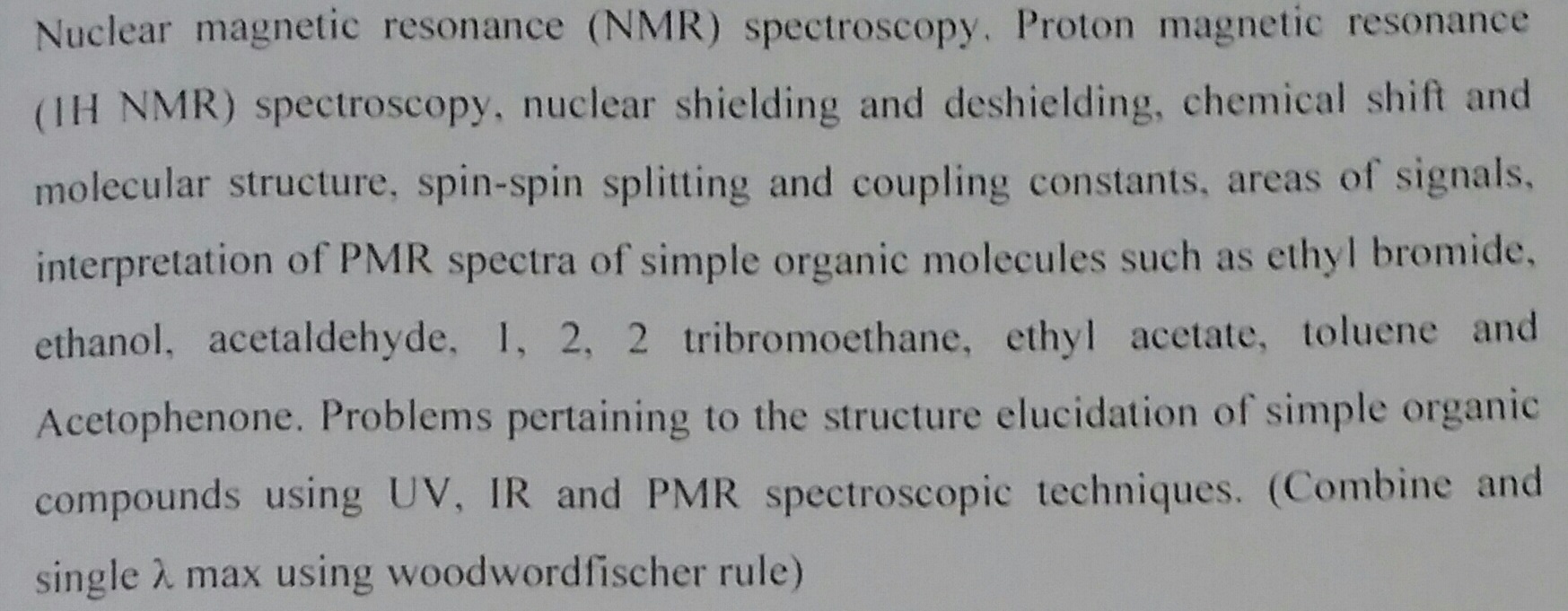 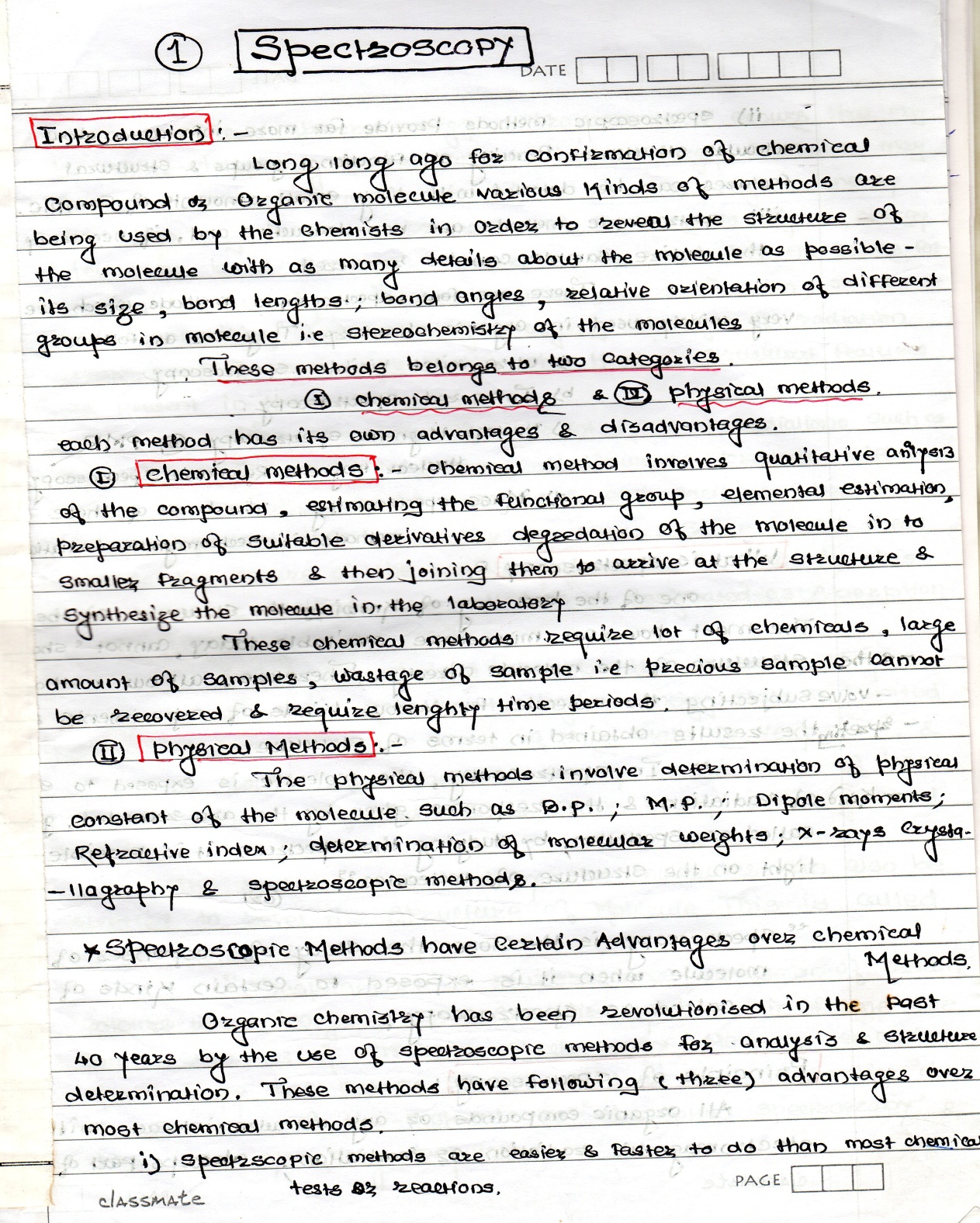 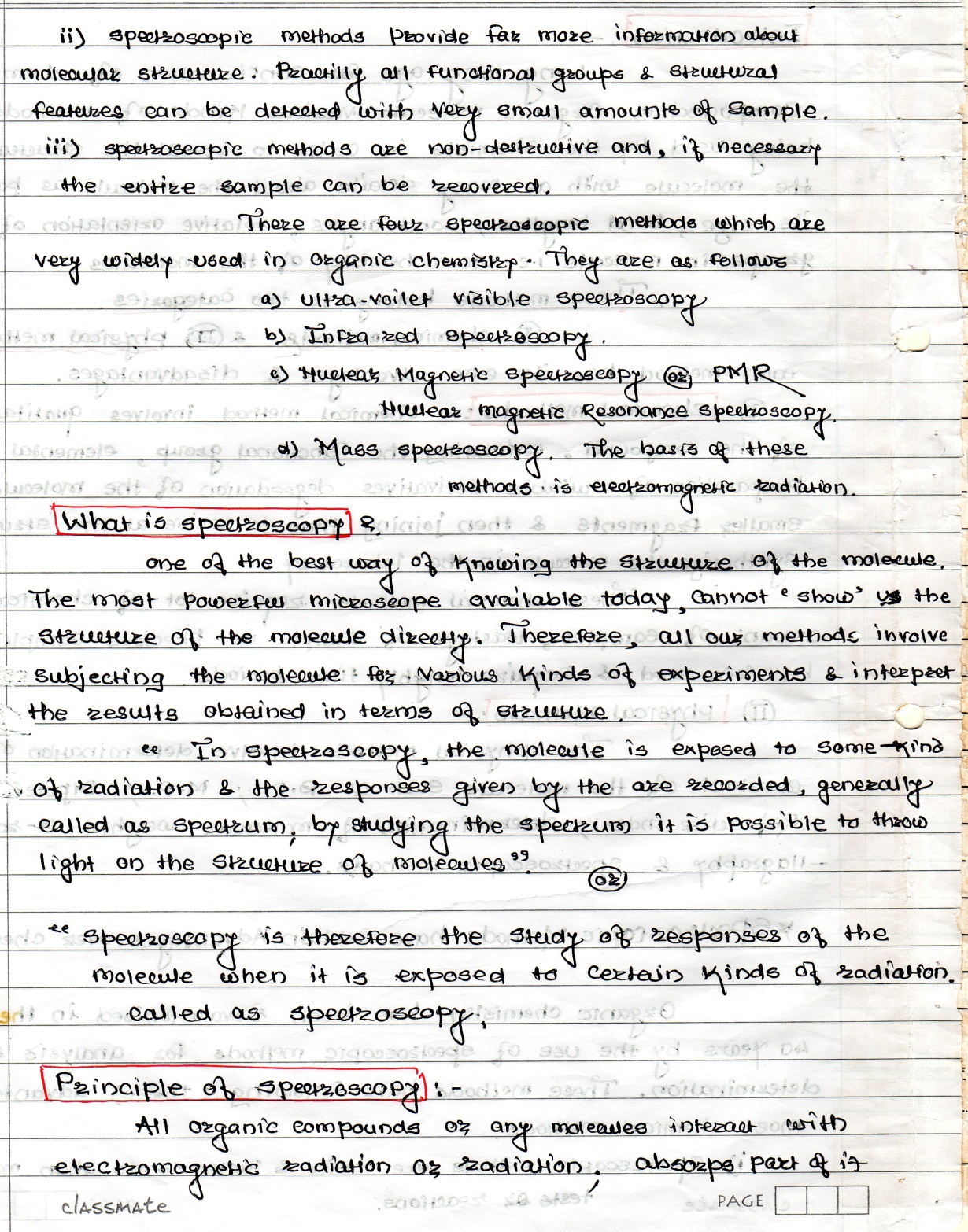 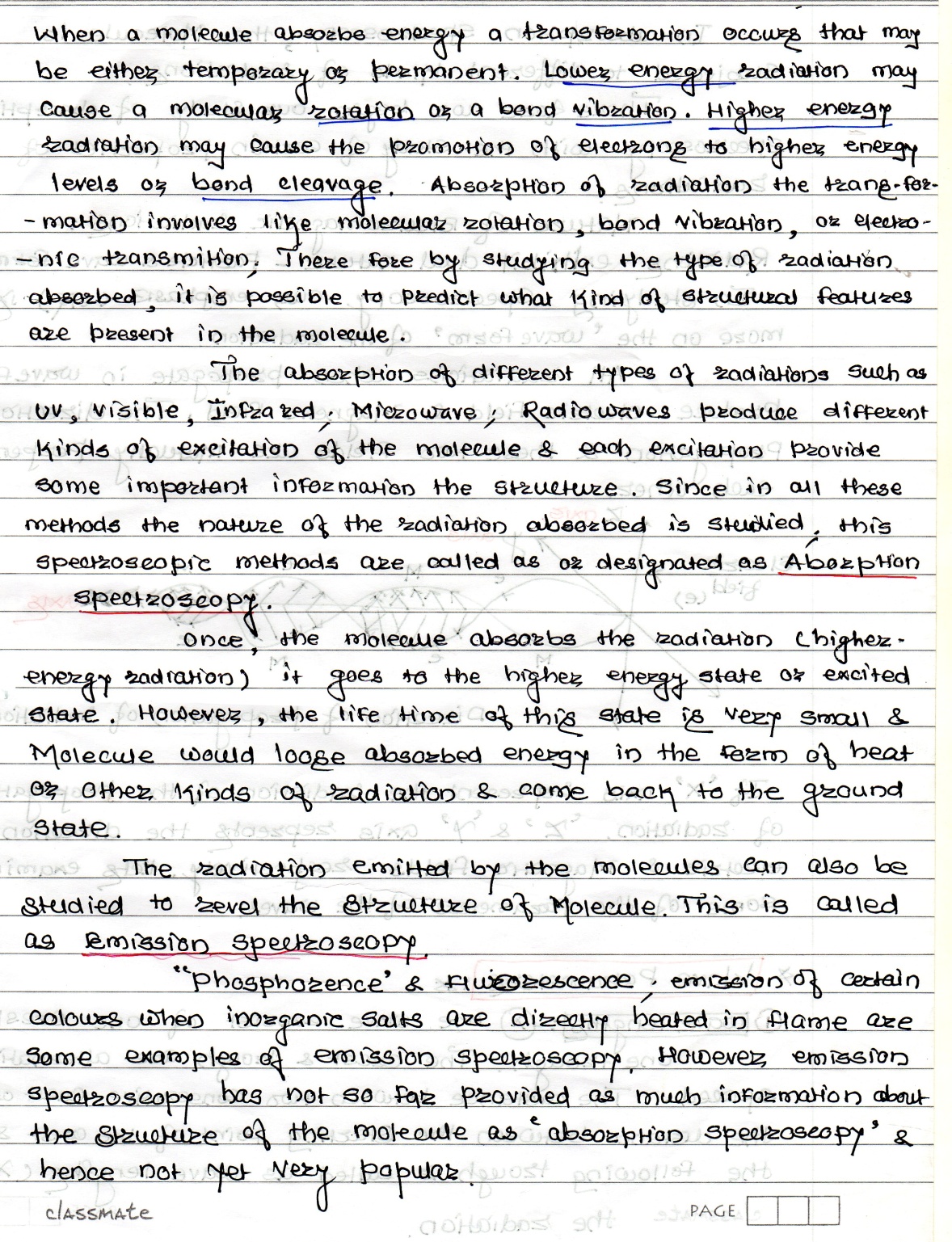 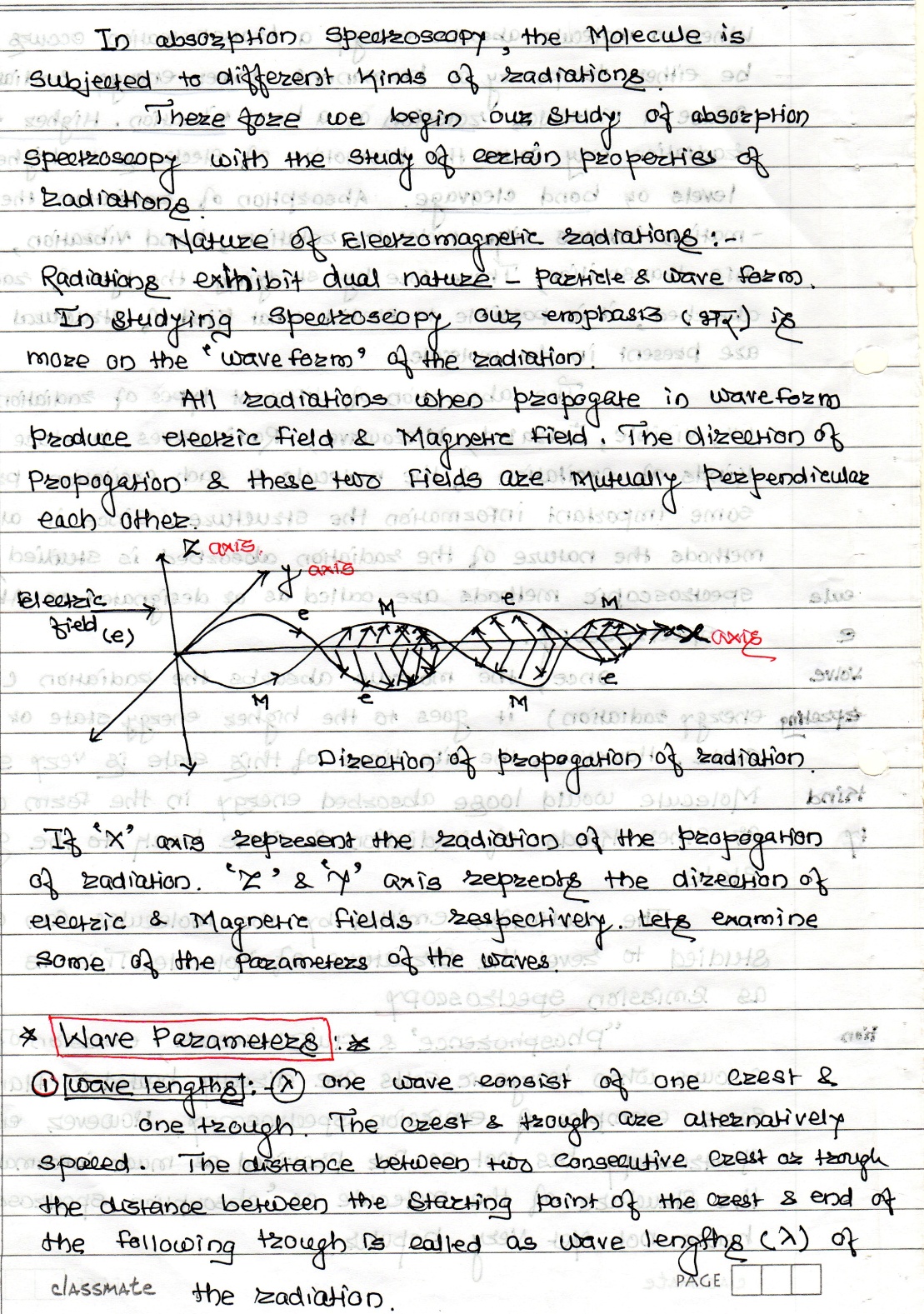 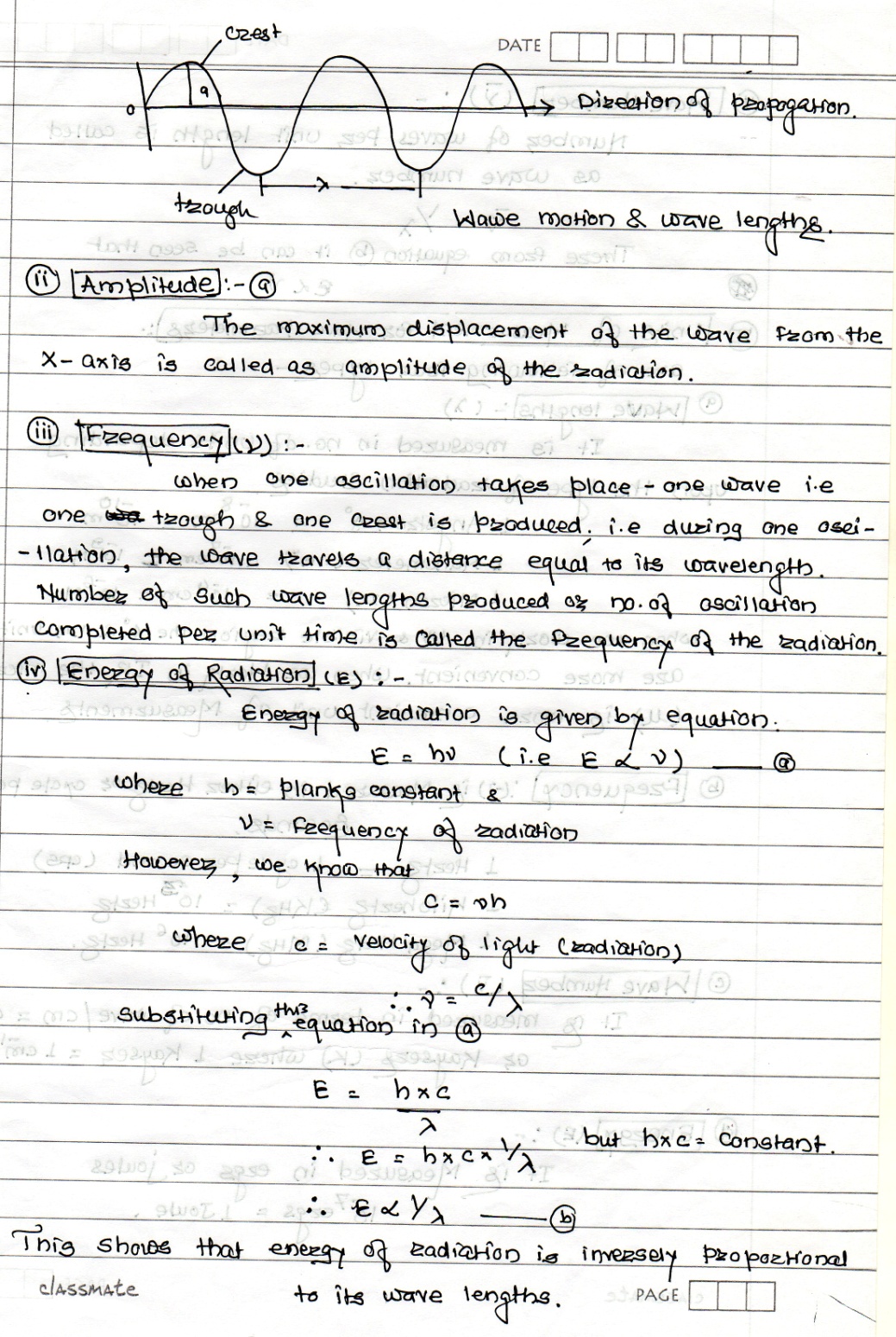 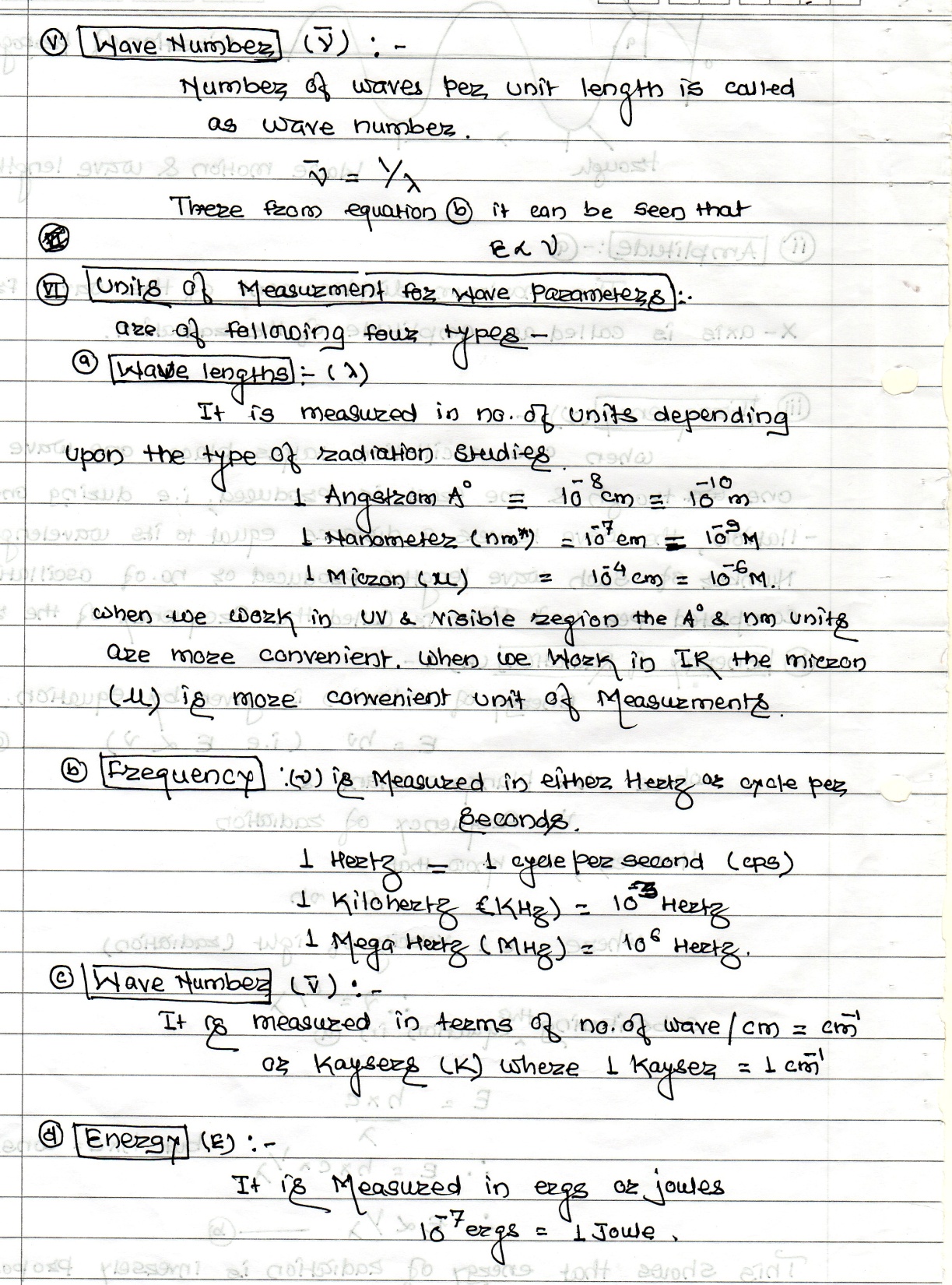 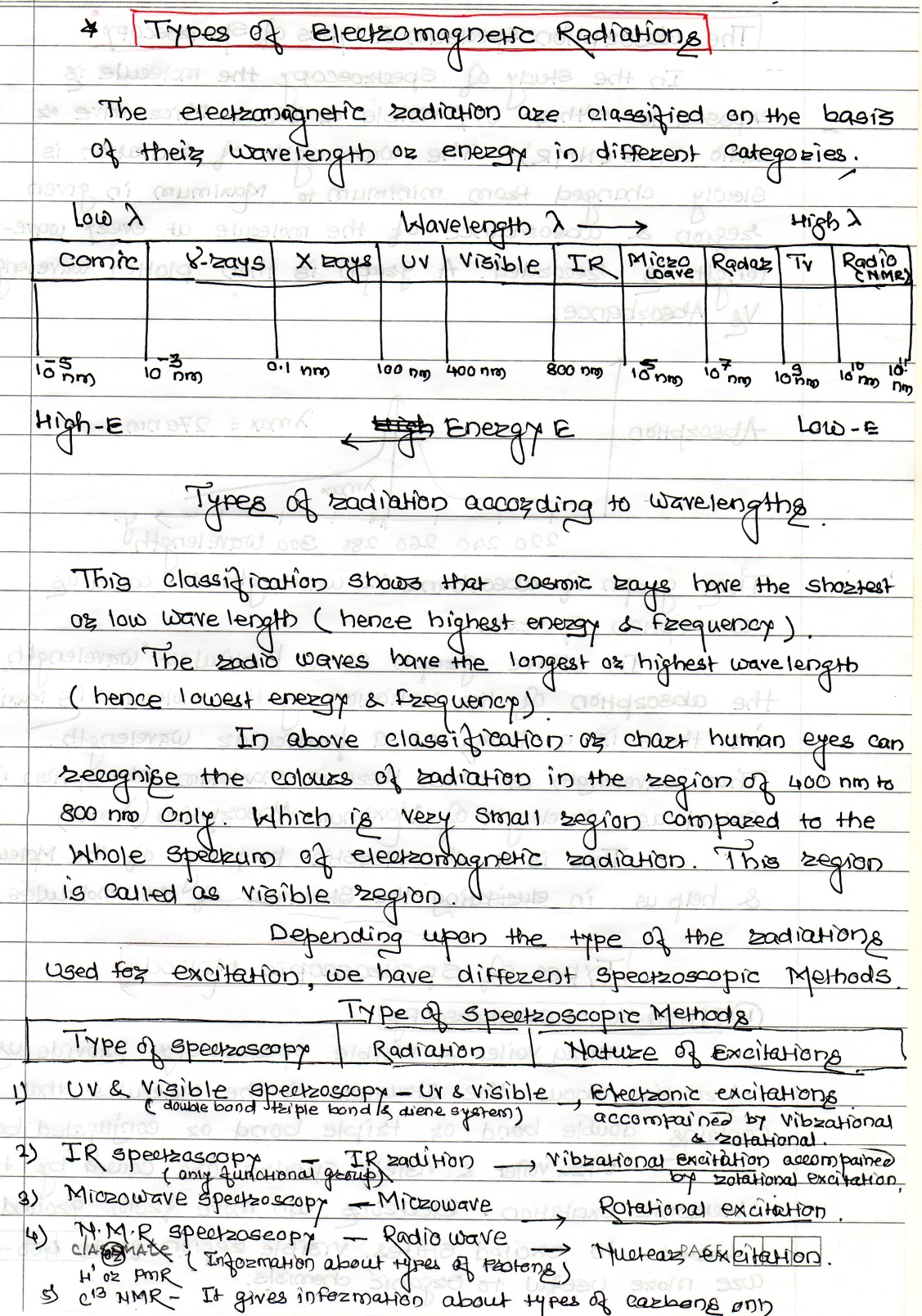 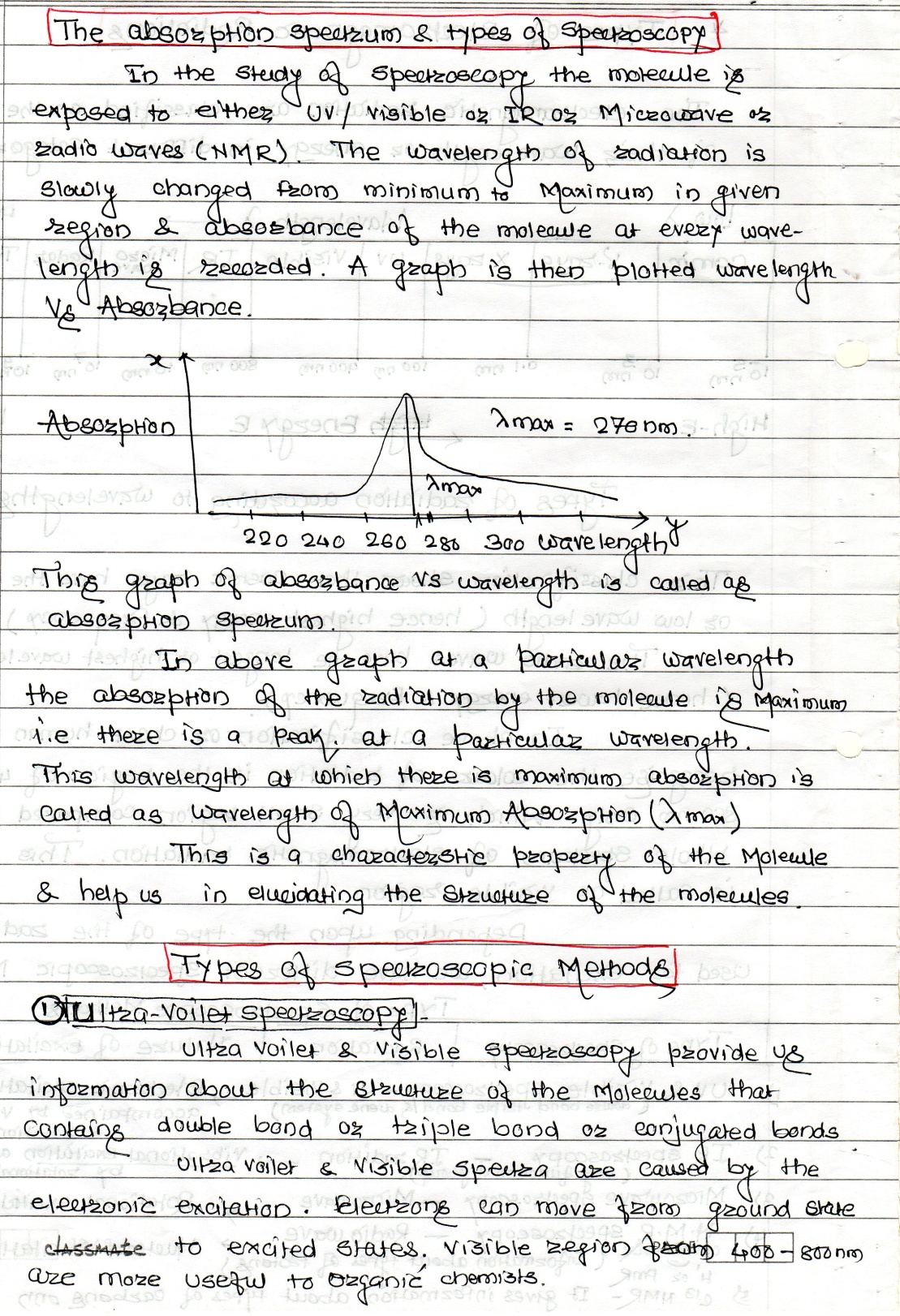 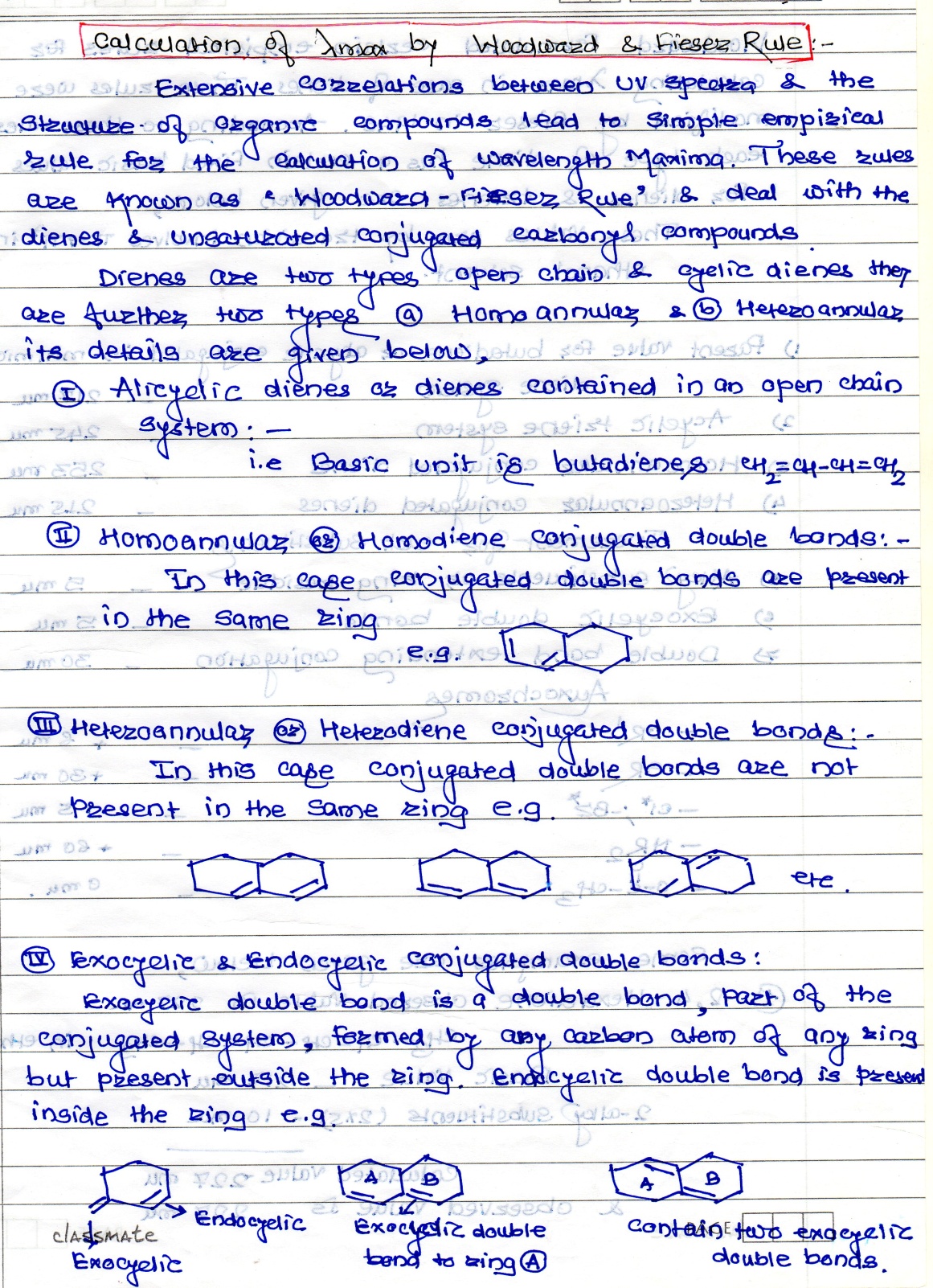 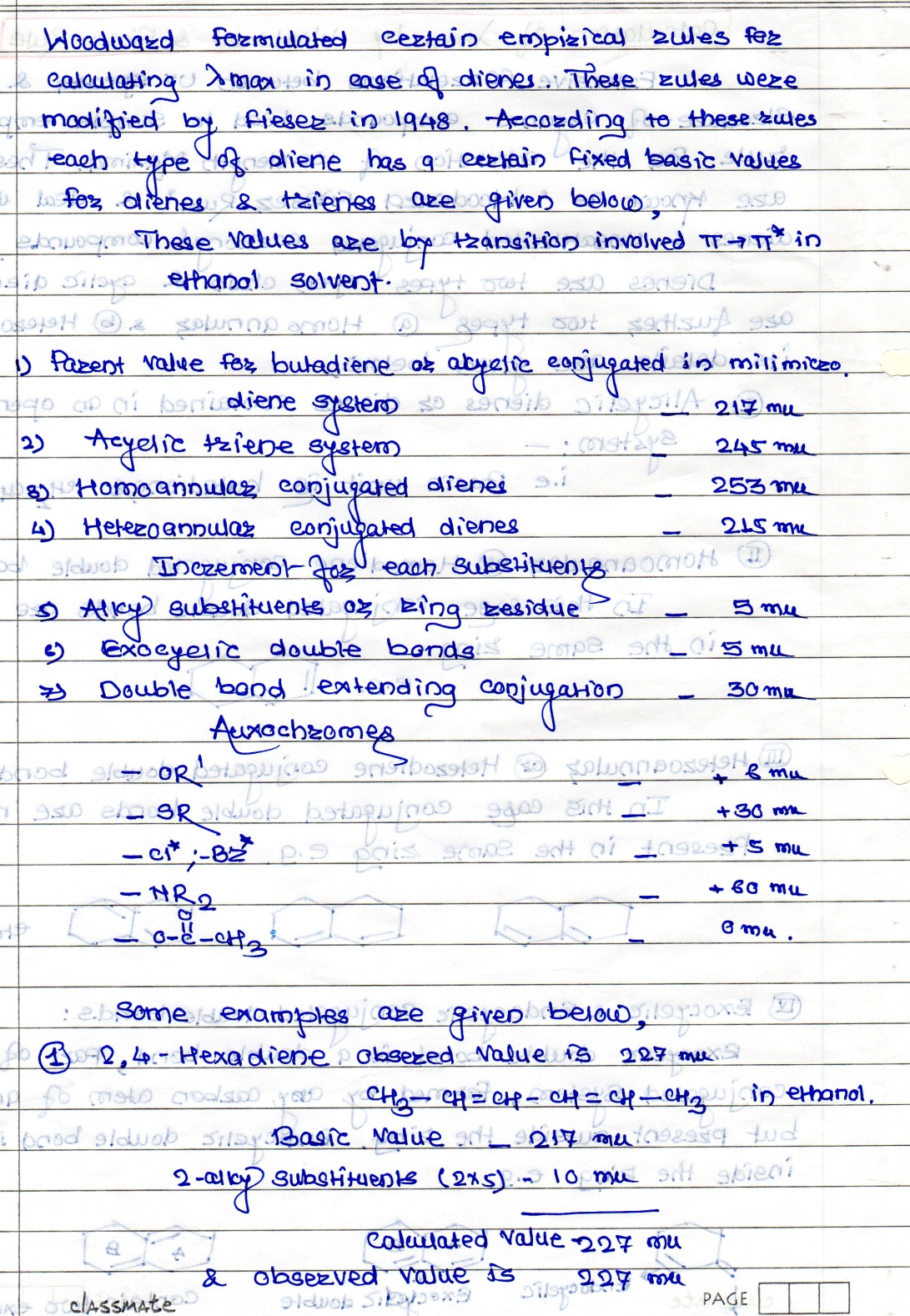 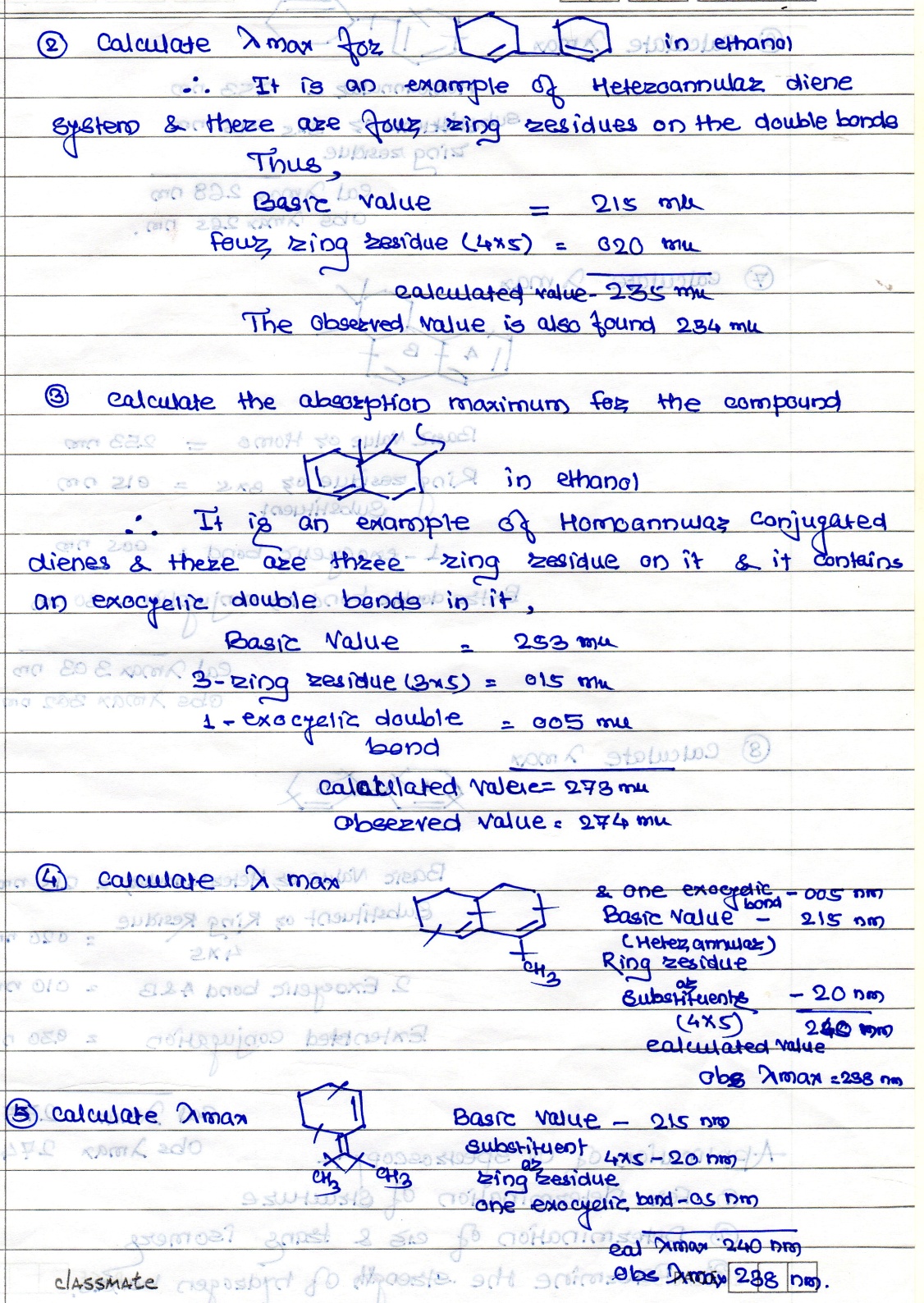 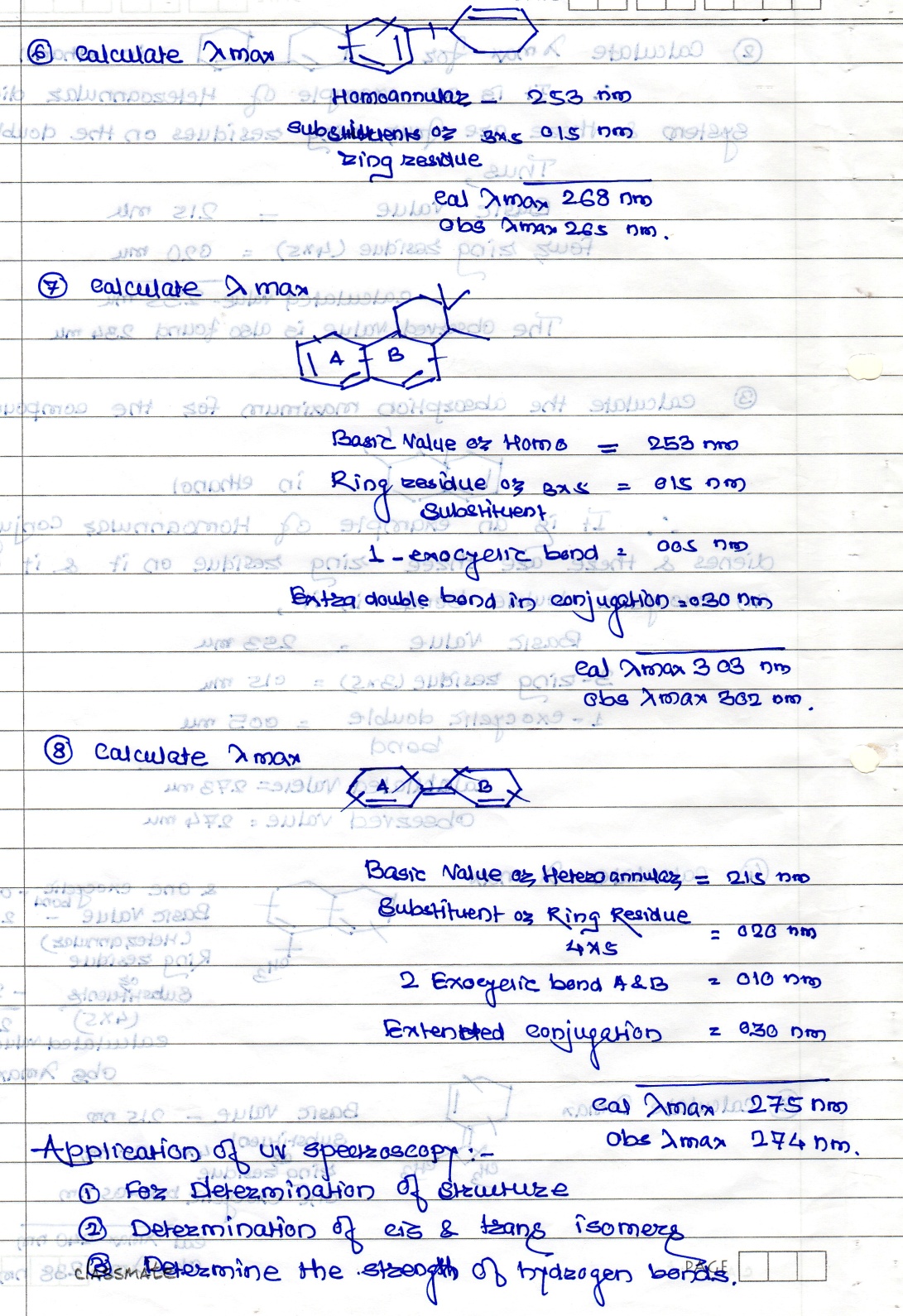 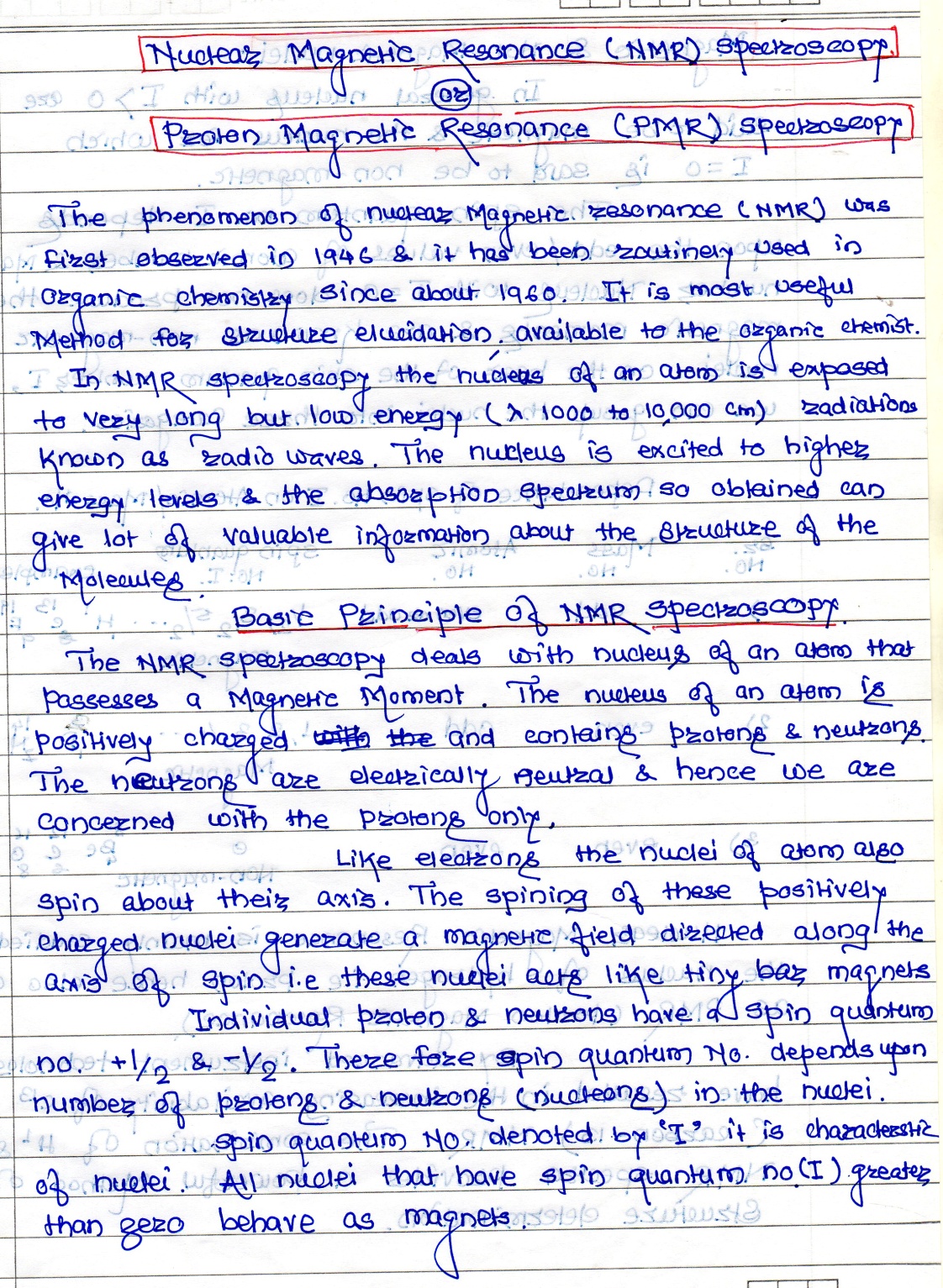 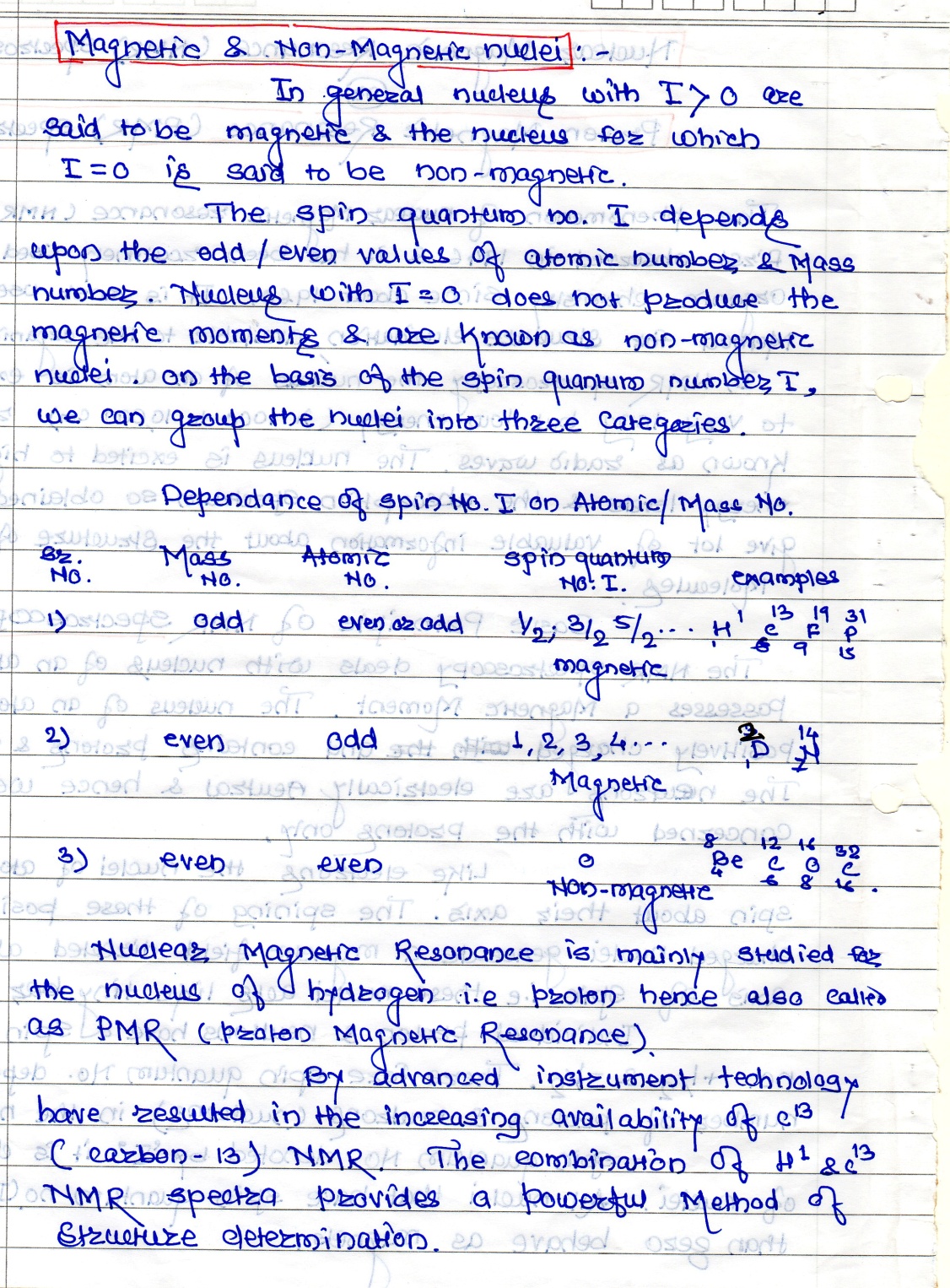 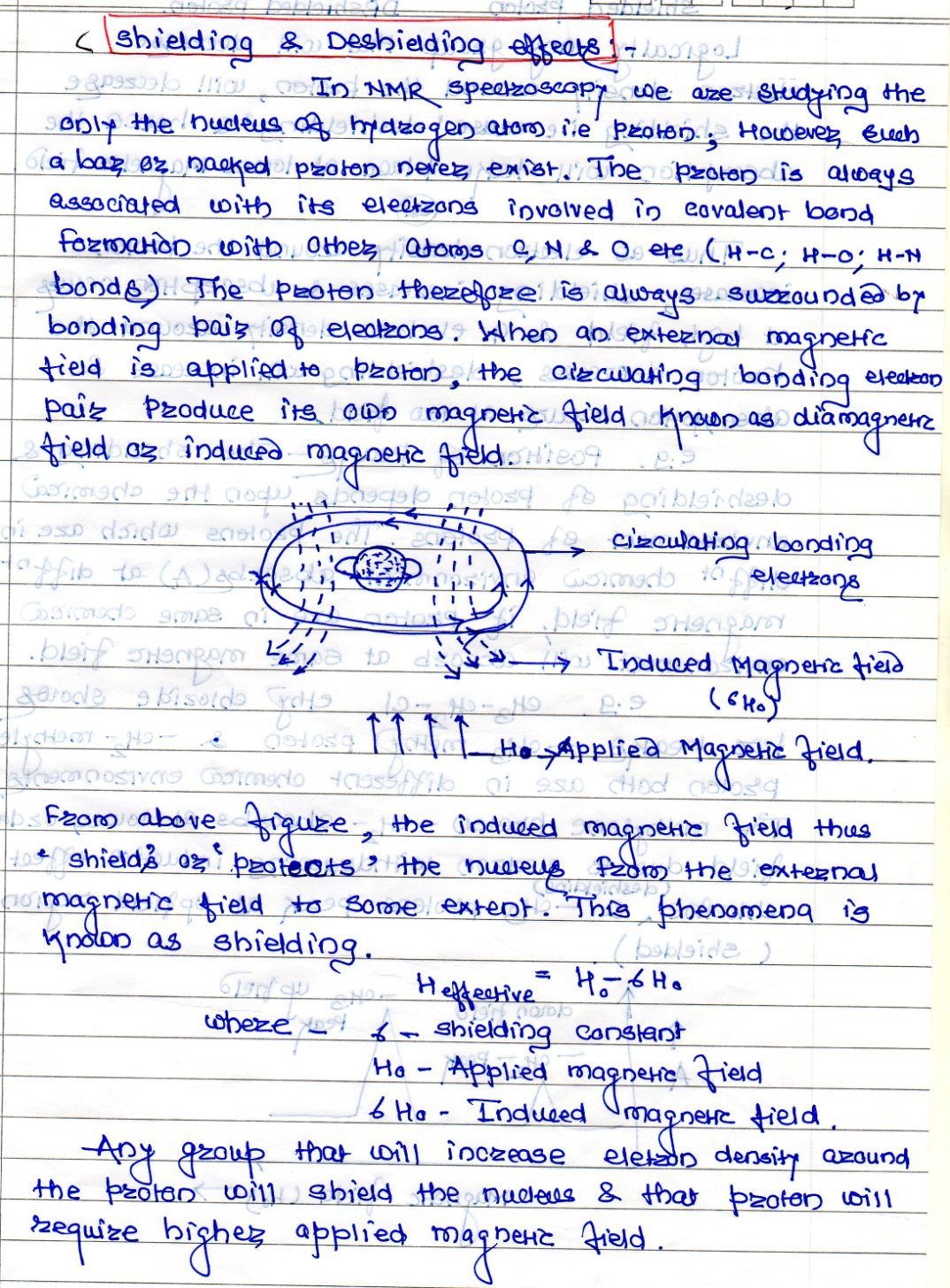 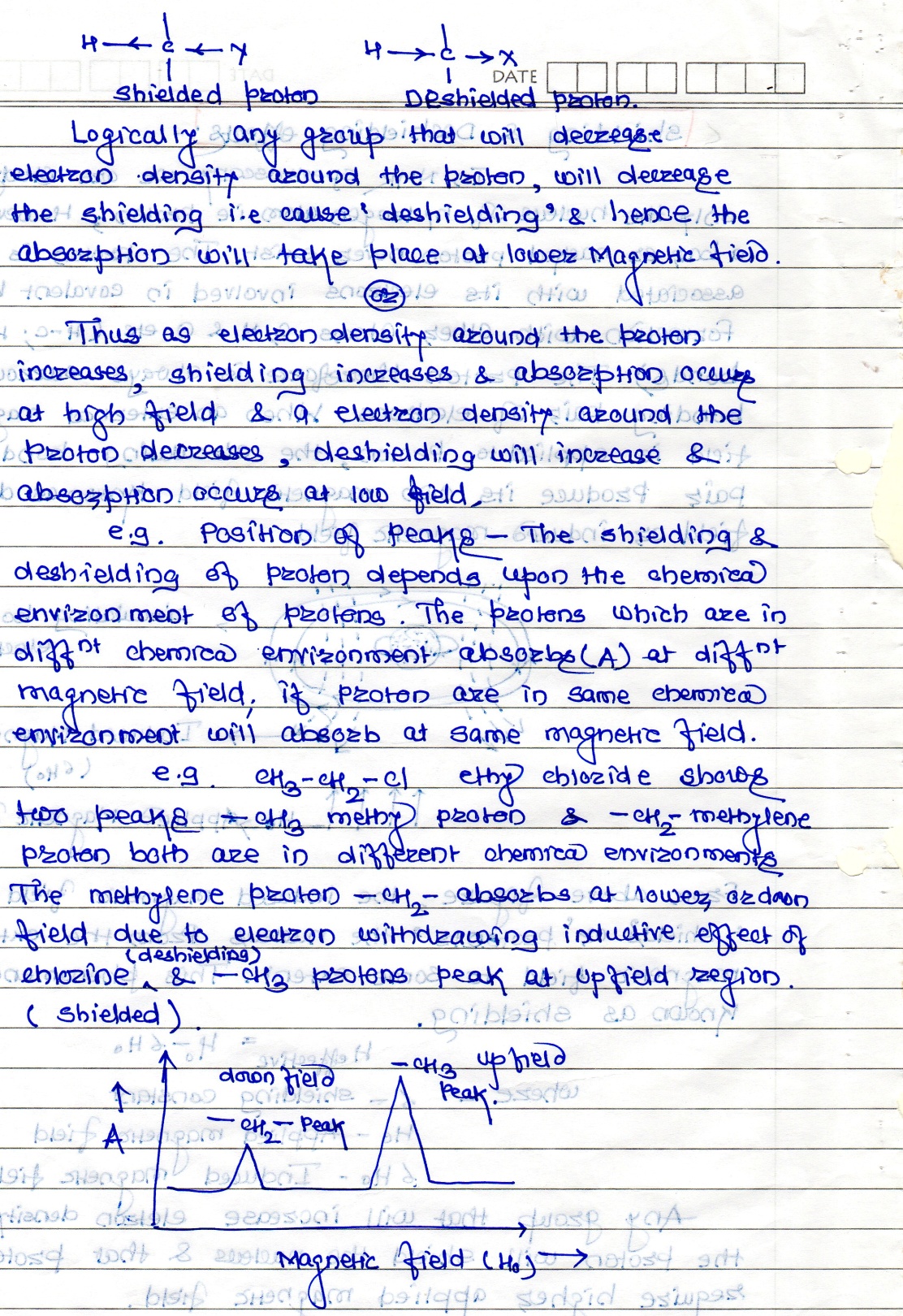 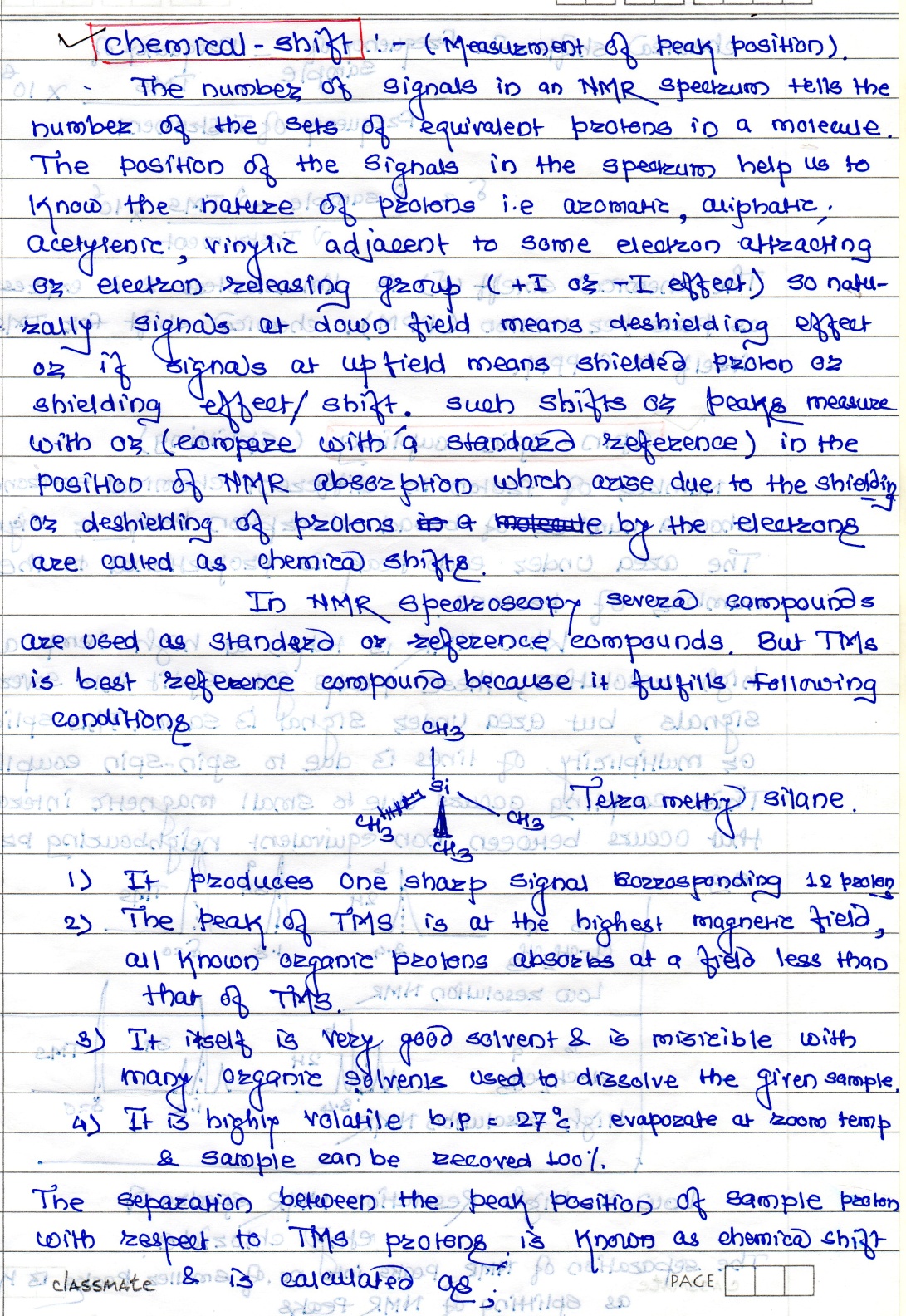 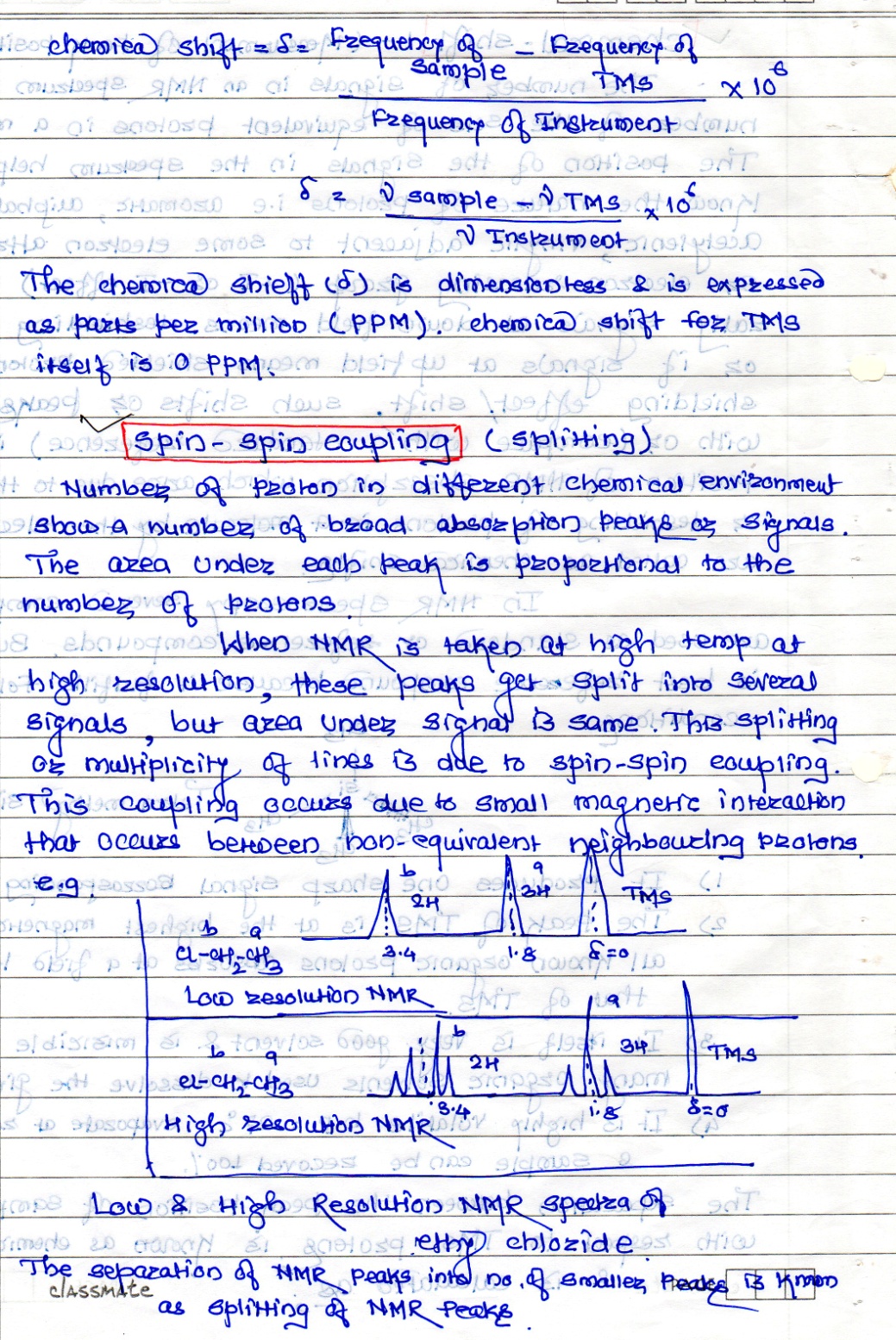 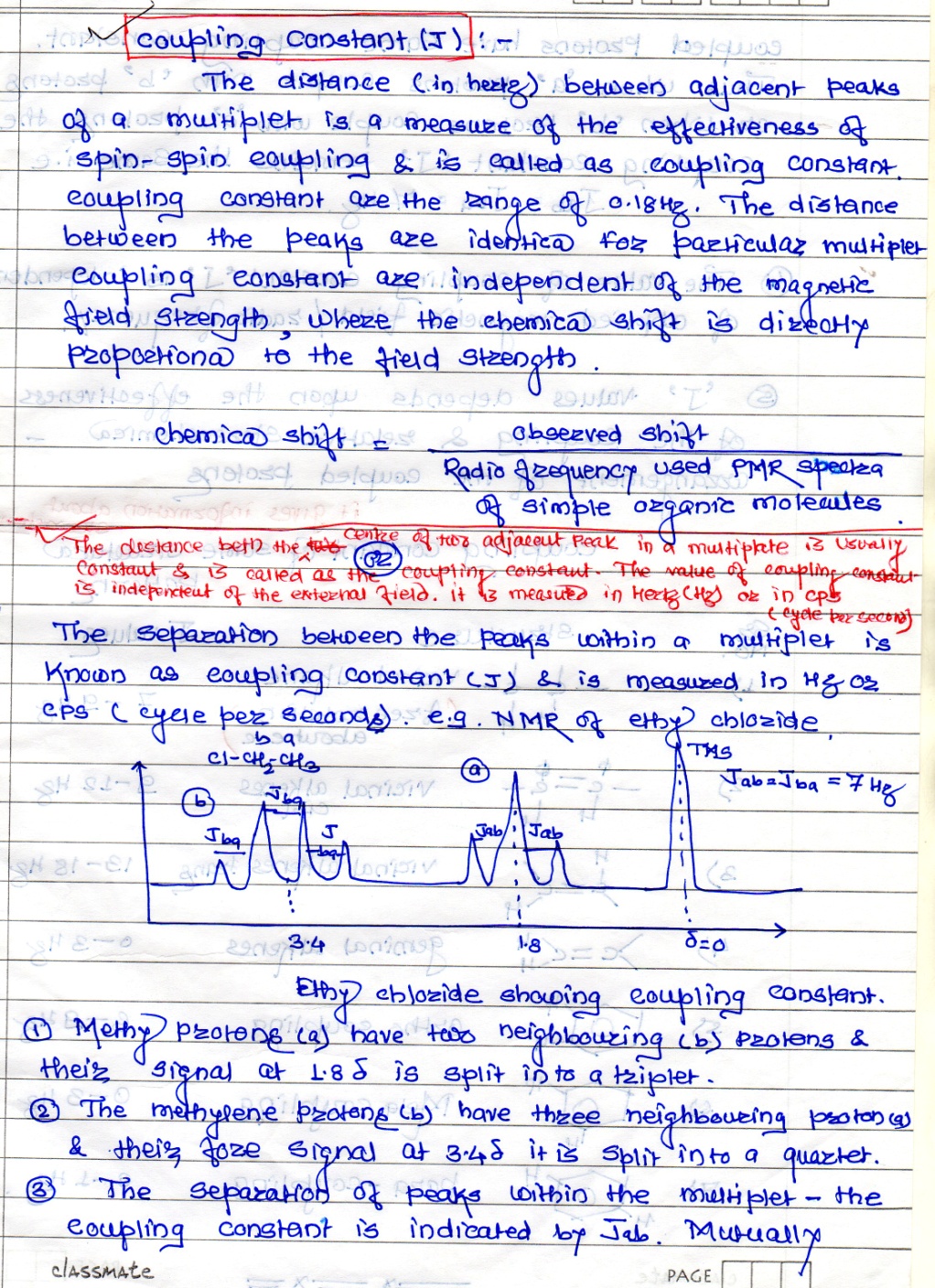 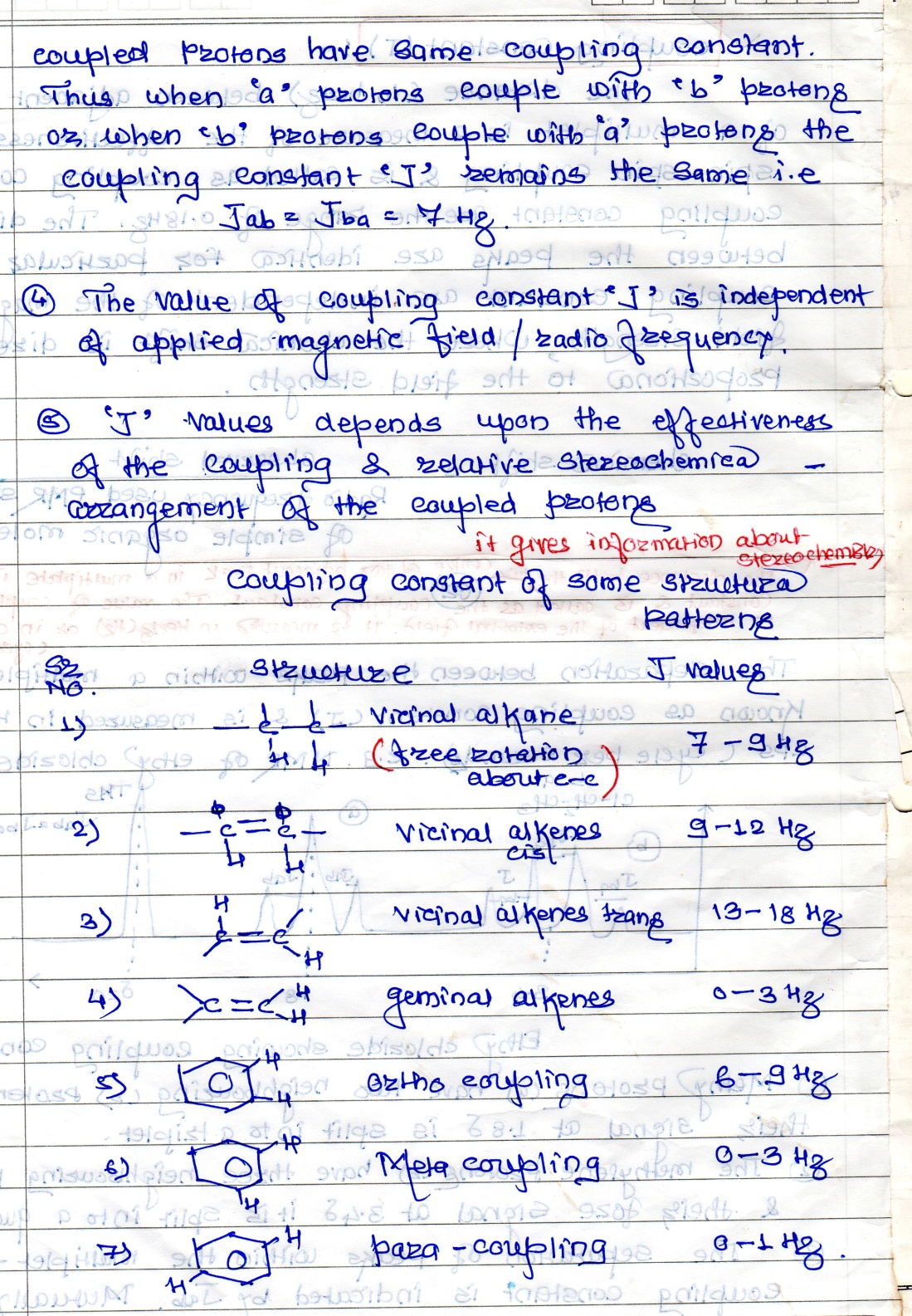 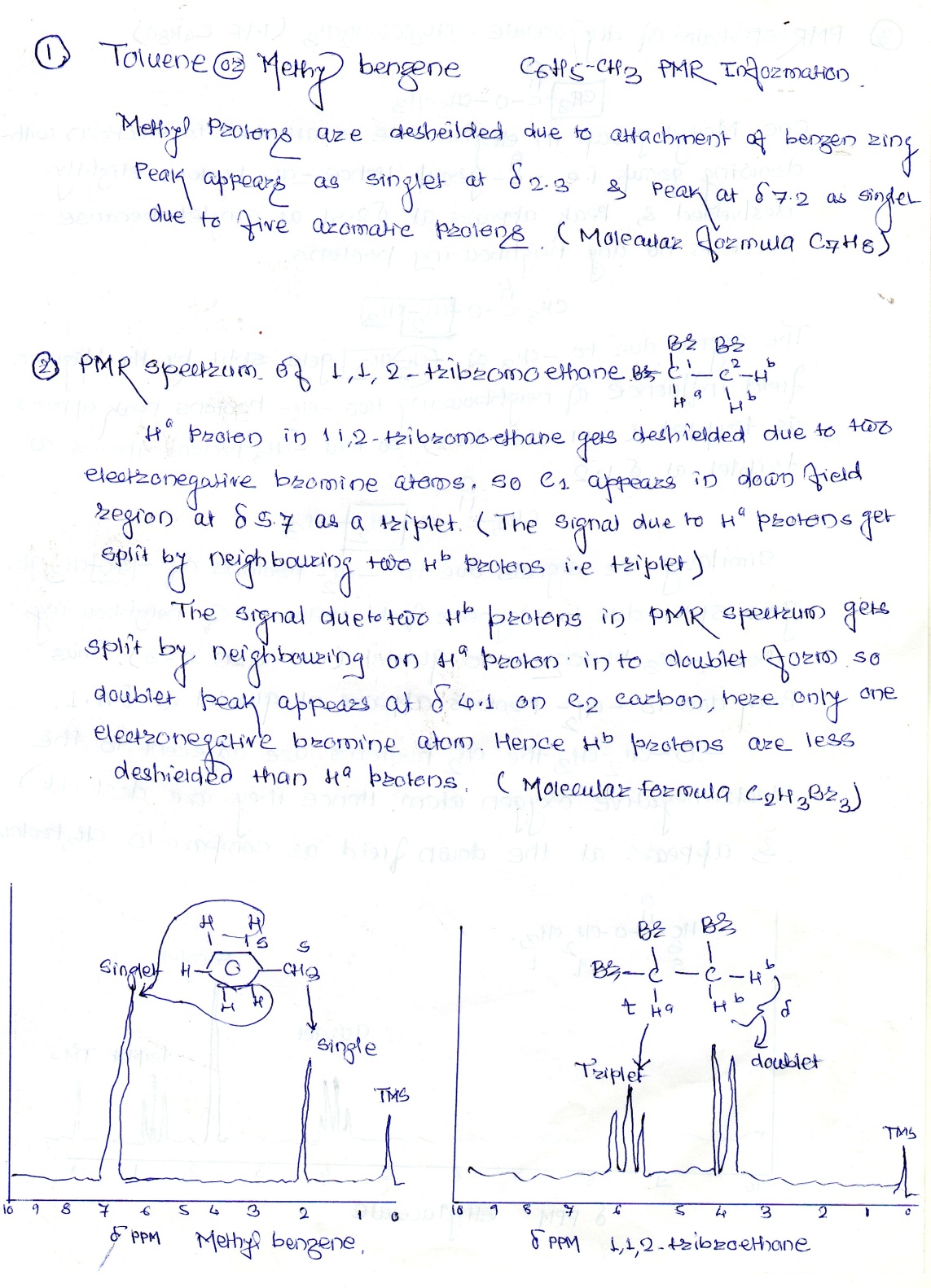 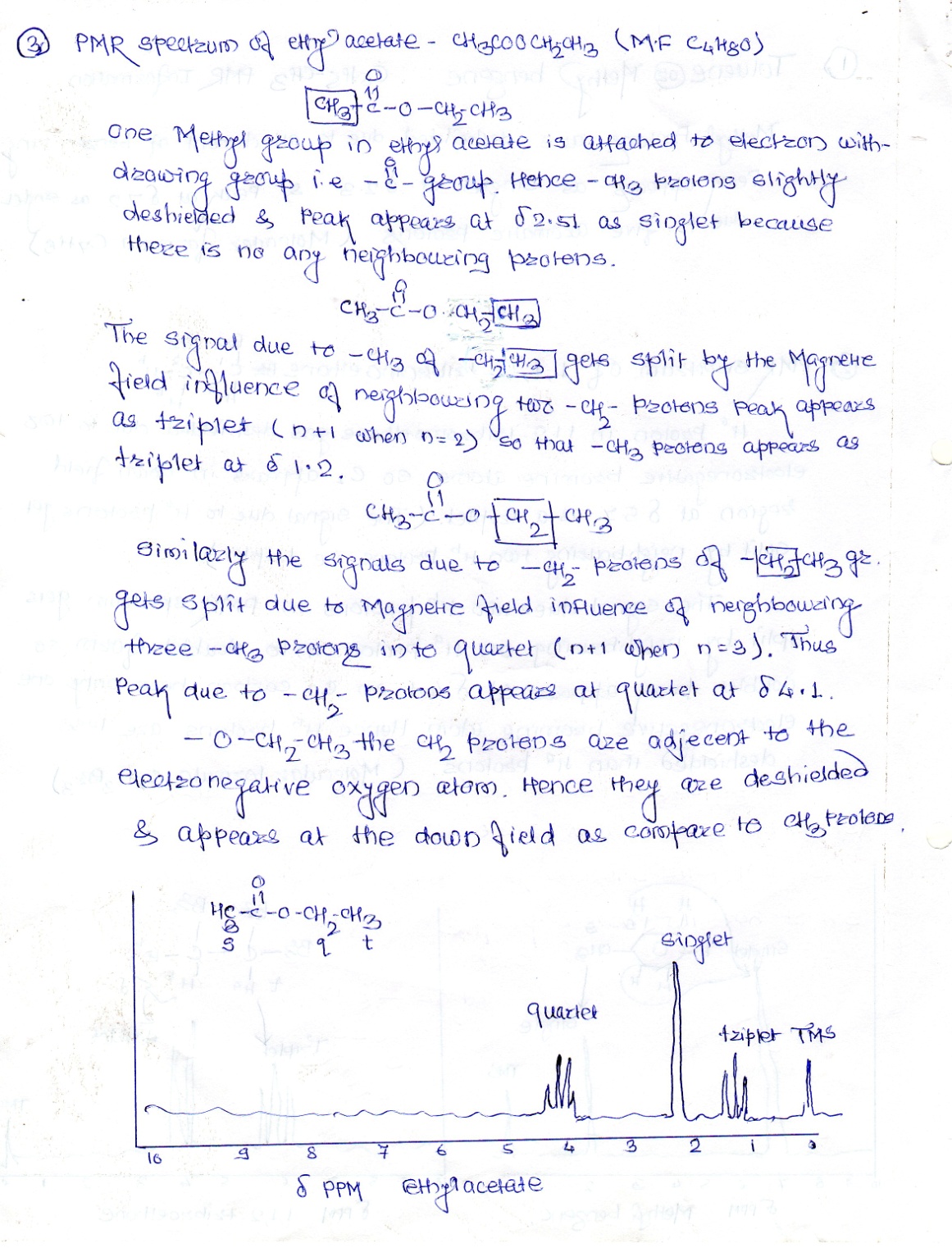 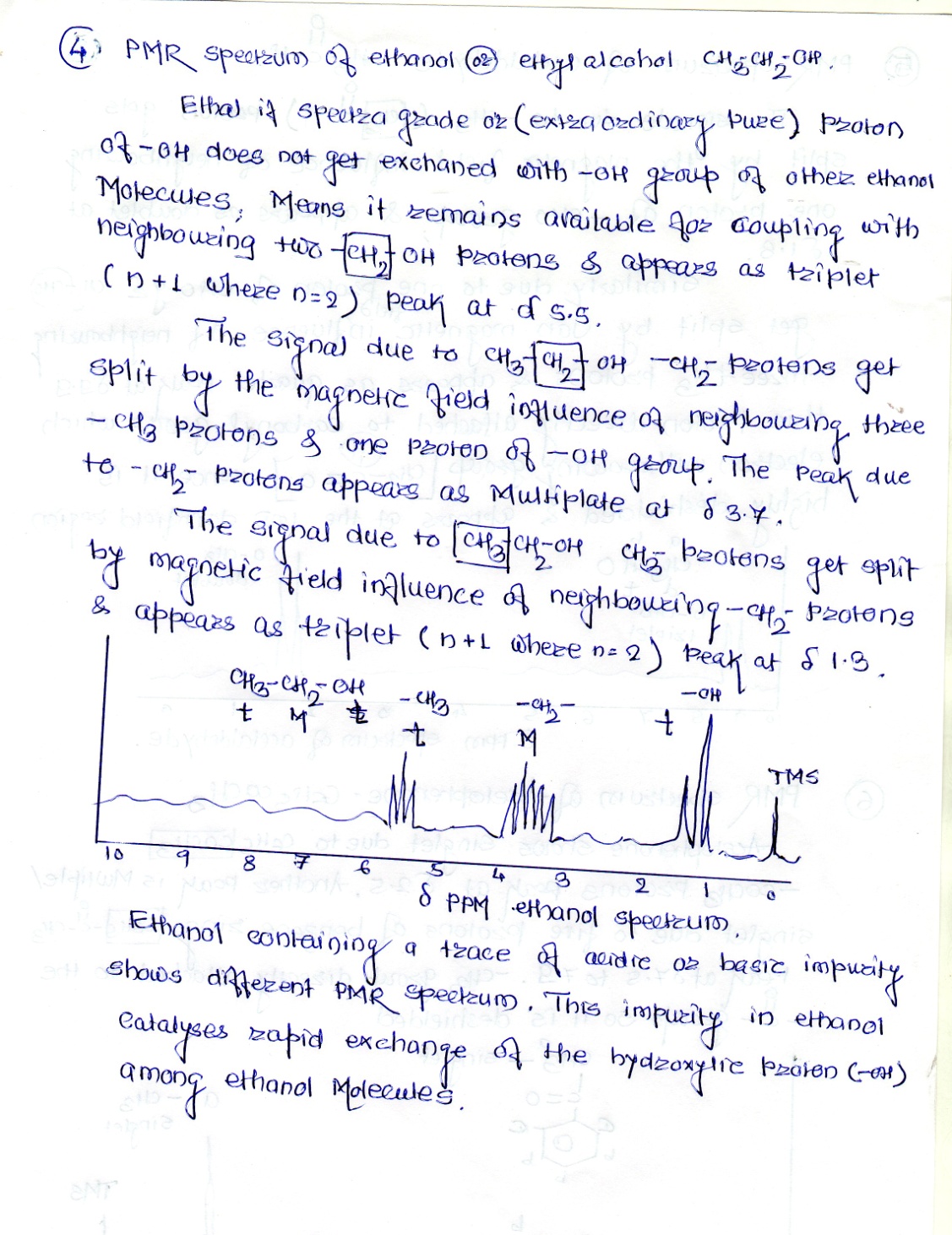 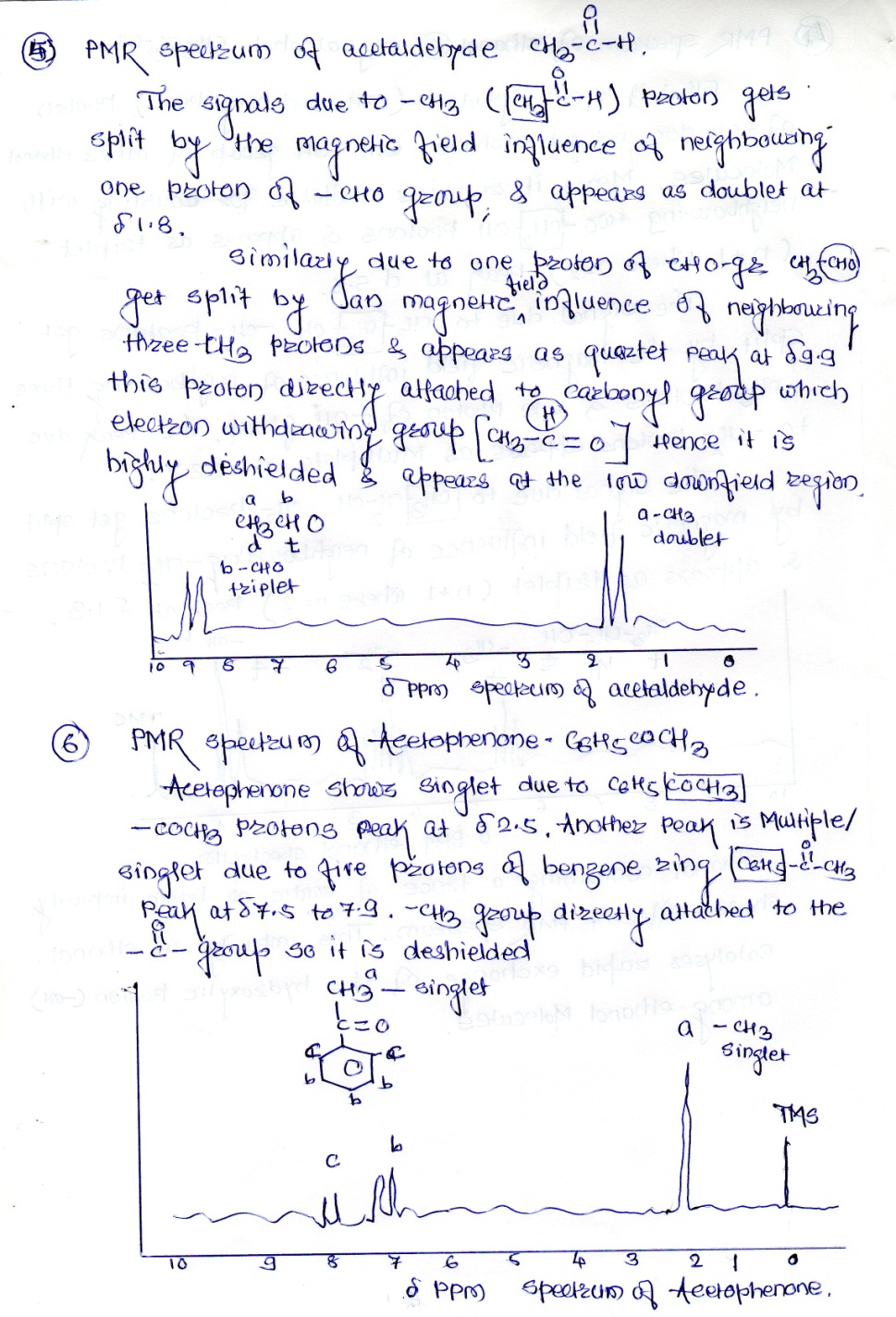 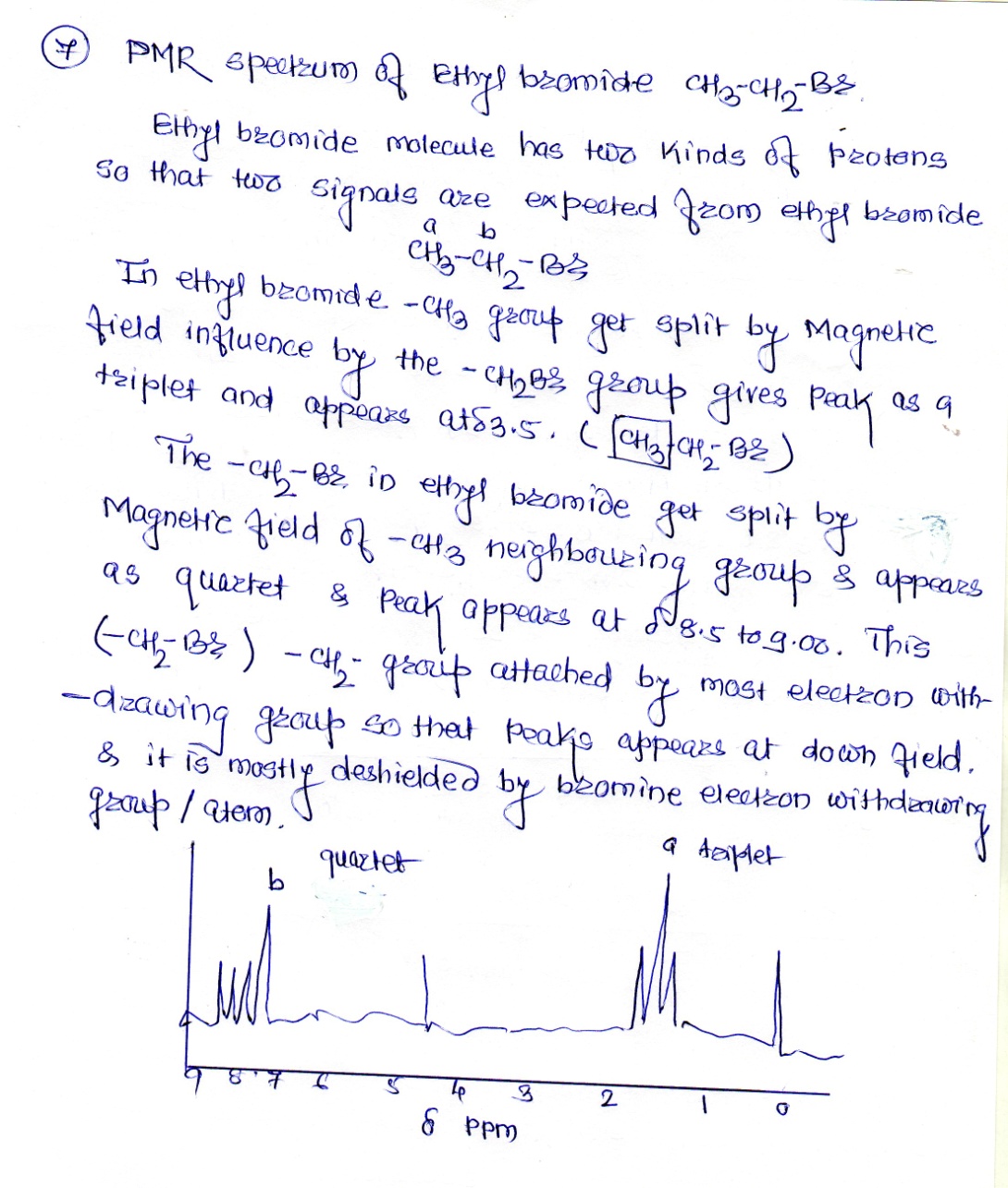